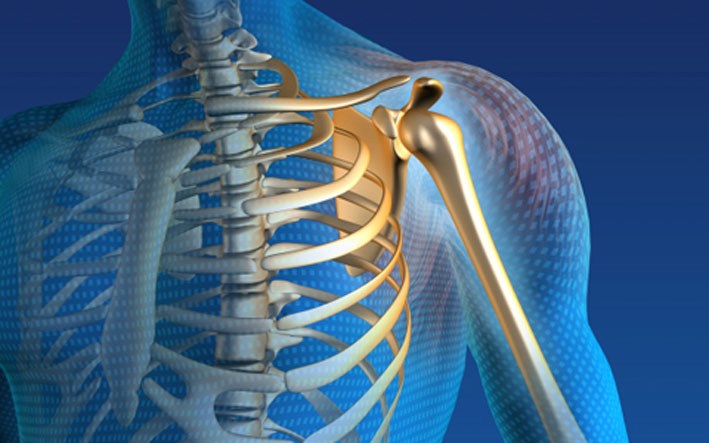 স্বা
গ
ত
ম
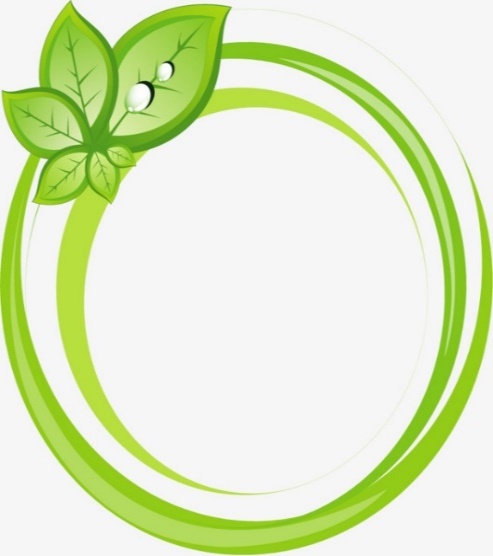 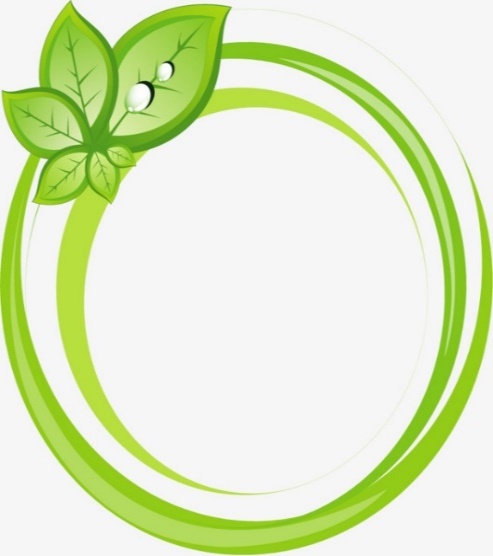 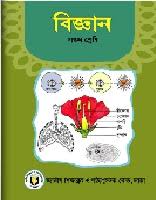 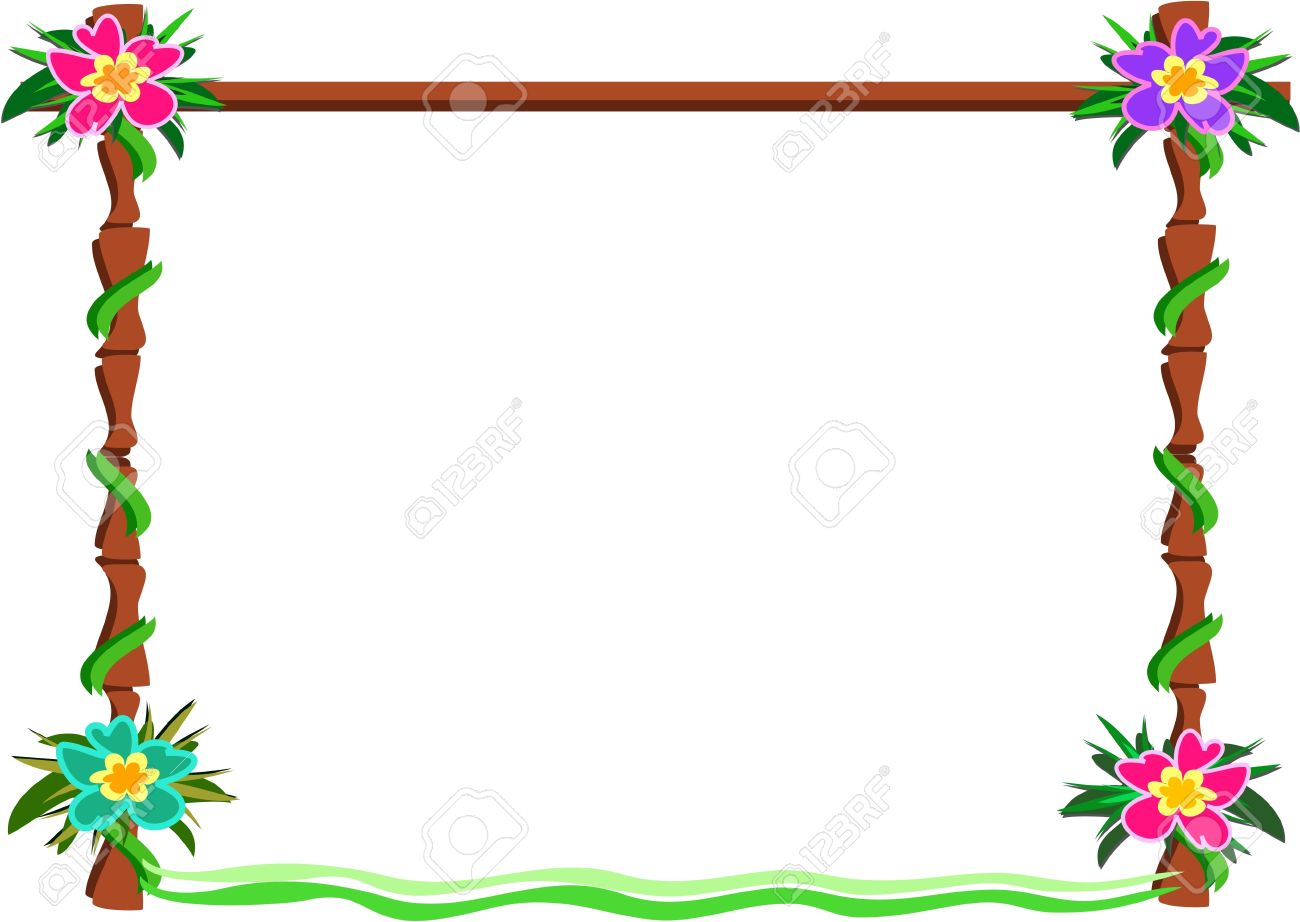 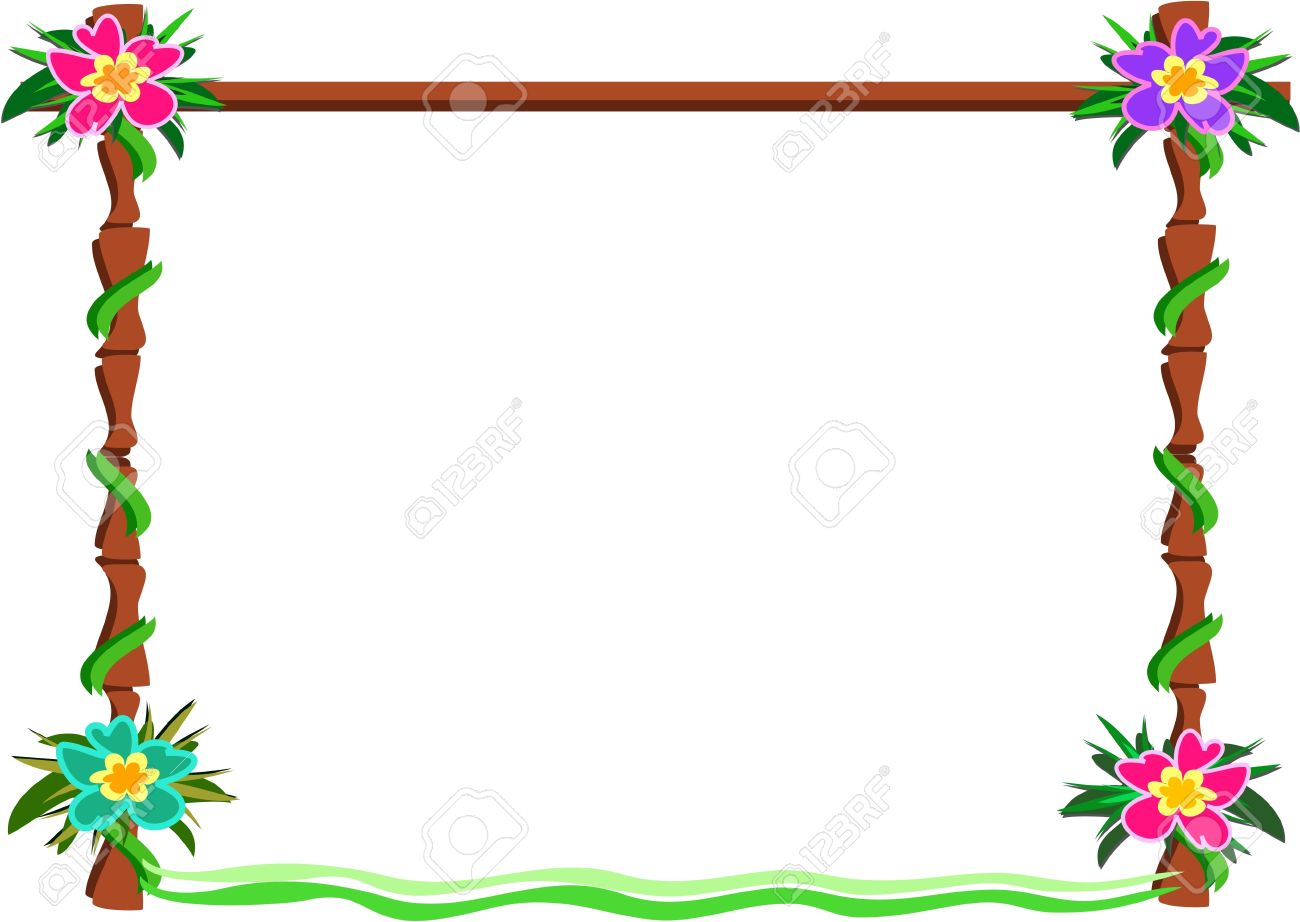 মোঃ আতাউর রহমান 
সহকারী শিক্ষক
 স্নাতকোত্তর ( পদার্থ ), বি . এড
খালিশা বেলপুকুর স্কুল এন্ড কলেজ 
সৈয়দপুর, নীলফামারী 
মোবাইল ০১৭৪৬৯৬৩৭৬০
বিষয়ঃ বিজ্ঞান
শ্রেণিঃ ৭ম
অধ্যায়ঃ ২য়   
সময়ঃ ৫০ মিনিট
তারিখঃ ১৫/০২/2020
এসো আমরা মনোযোগ দিয়ে কিছু ছবি দেখি।
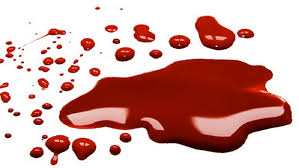 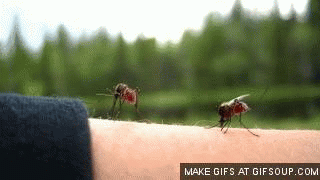 রক্ত
মশার কামড়
তোমরা কী বলতে পার রক্ত কী?
স্নায়ুর মাধ্যমে
মশা কামড় দিলে আমরা কীভাবে টের পায়?
রক্ত একধরনের তরল যোজক কলা
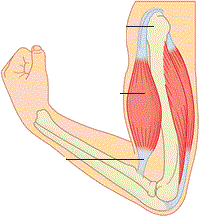 আজকের পাঠ
যোজক কলা ও স্নায়ু কলা
শিখনফল
এই পাঠ শেষে শিক্ষার্থীরা...
যোজক কলা  কী বলতে পারবে,
যোজক কলার কাজ ব্যাখ্যা করতে পারবে,
স্নায়ু কলার চিত্র অংকন ও এর বিভিন্ন অংশ বর্ণনা করতে পারবে।
যোজক কলা
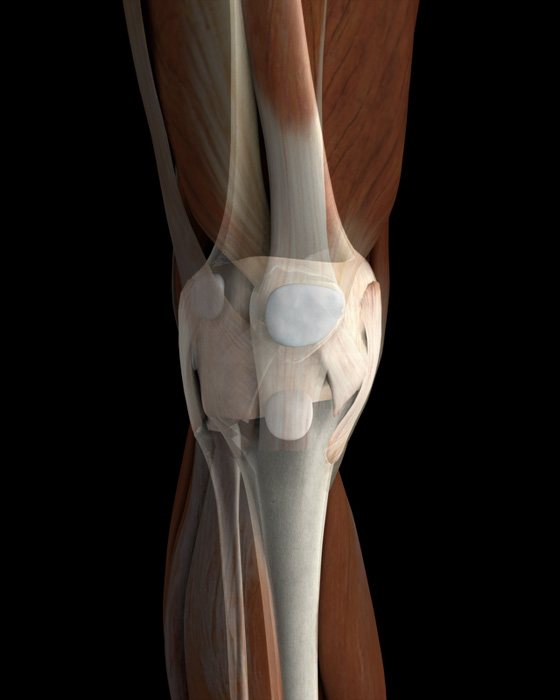 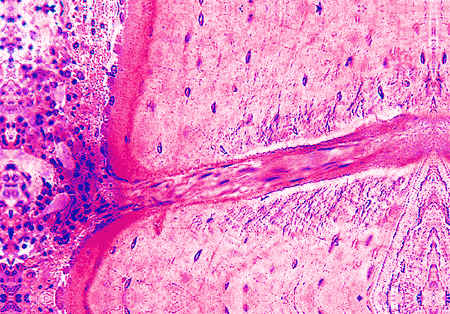 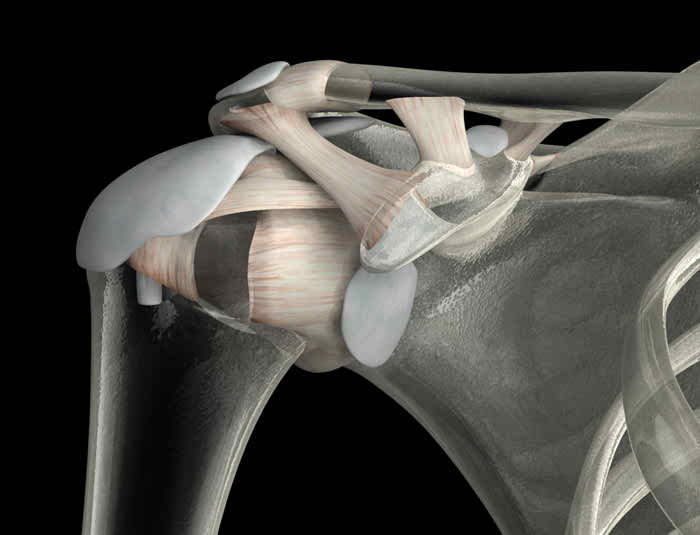 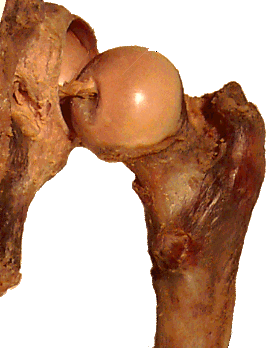 যা প্রাণিদেহের বিভিন্ন কলা এবং অঙ্গের মধ্যে সংযোগ সাধন করে তাই যোজক কলা।
এই টিস্যু প্রধানত কঠিন তরল,ও মেদময় হয়
অস্থির সাথে তরুনাস্থির সংযোগ
অস্থির সাথে অস্থির সংযোগ
রক্তের সাথে রক্তের সংযোগ
অস্থির সাথে পেশির সংযোগ
যোজক কলার উদাহরন
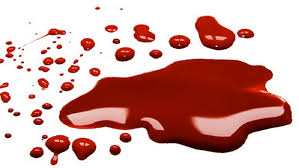 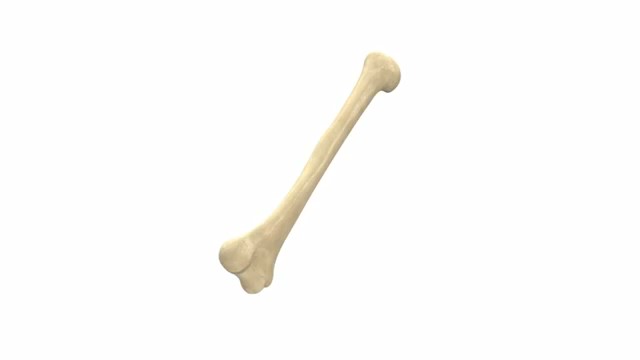 রক্ত (তরল)
হাড় (কঠিন)
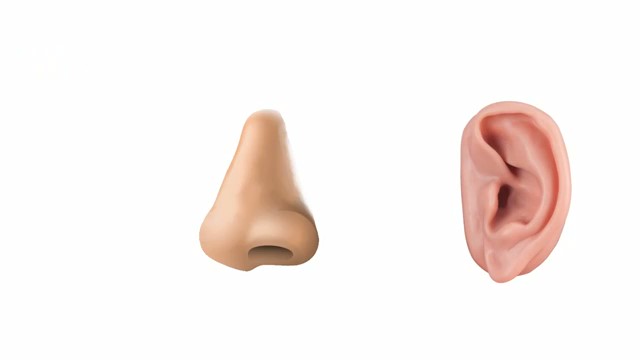 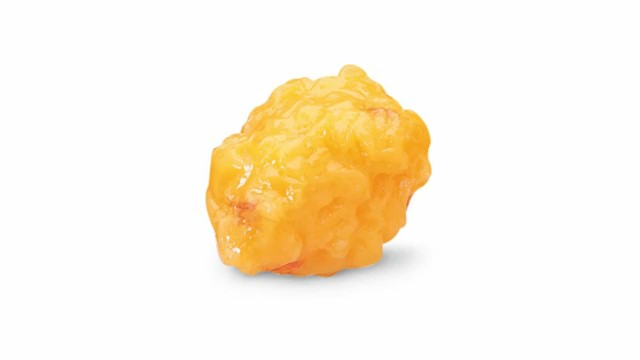 নাক ও কান (তরুনাস্থি)
মেদ বা চর্বি
একক কাজ
সময়ঃ ৩ মিনিট
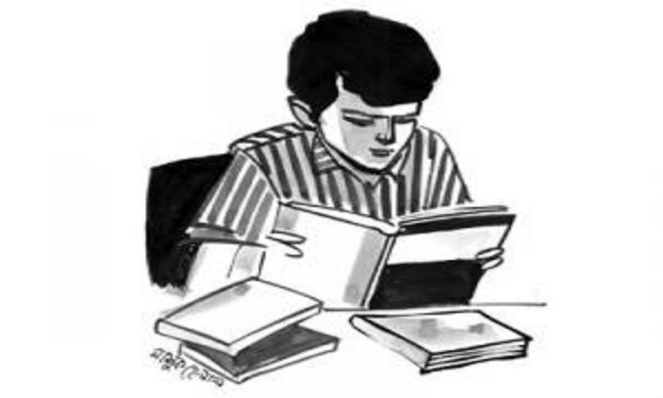 যোজক কলা দিয়ে তৈরী এমন কয়েকটি অংগের নাম লিখ।
যোজক কলার কাজ
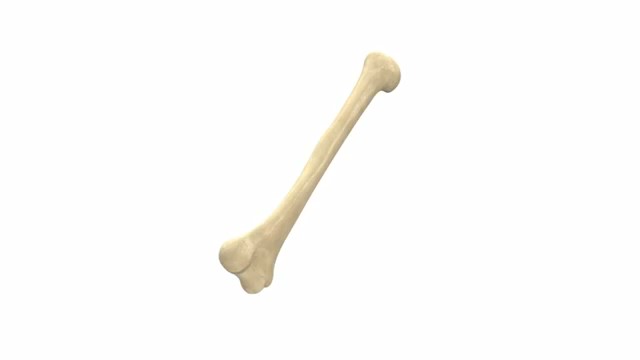 হাড় দেহের কাঠামো গঠন, ভার বহন ও দৃঢ়তা দান করে
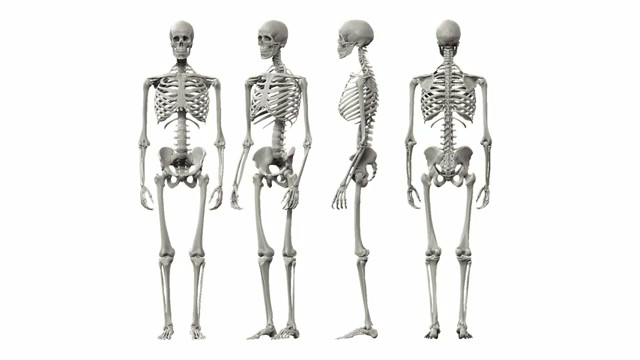 যেমনঃ মানব কংকাল
যোজক কলার কাজ
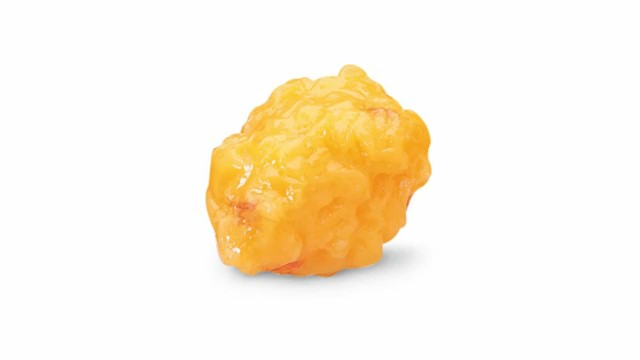 মেদ টিস্যু স্নেহ পদার্থ সঞ্চিত রাখে
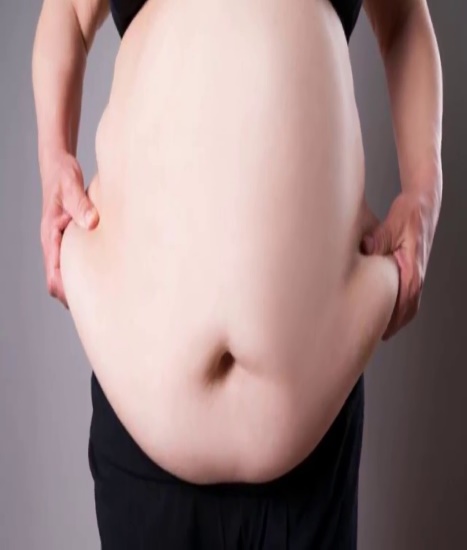 যোজক কলার  কাজ
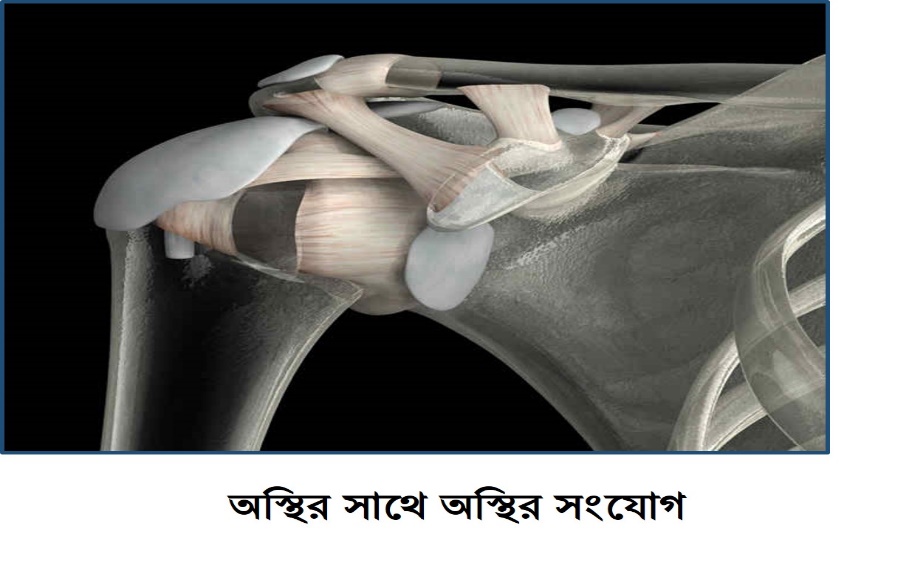 তরুনাস্থি অন্যান্য টিস্যুর চেয়ে বেশি চাপ ও টান সহ্য করতে পারে
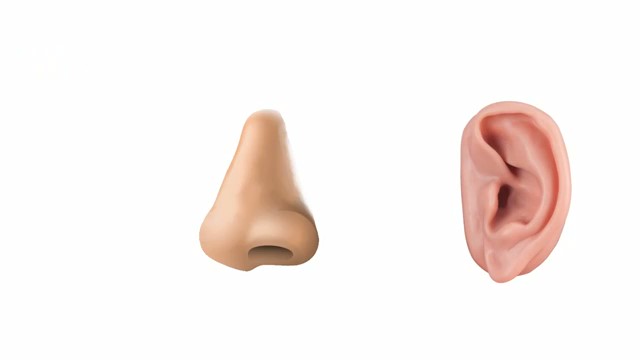 যেমনঃ নাক ও কানের পিনা
যোজক টিস্যুর কাজ
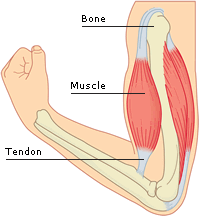 পেশিবন্ধনী বা টেন্ডন পেশিকে হাড়ের সাথে যুক্ত করে
জোড়ায় কাজ
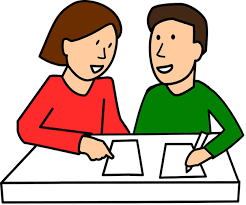 যোজক টিস্যুর কাজগুলো বর্ণনা কর
স্নায়ু কলা বা নার্ভ টিস্যু
নিচের ছবিতে কী ঘটছে তা ভালভাবে পর্যবেক্ষণ করঃ
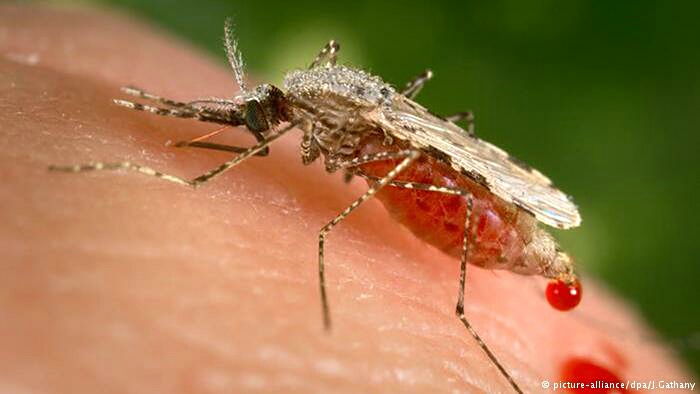 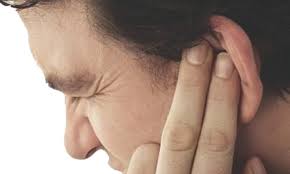 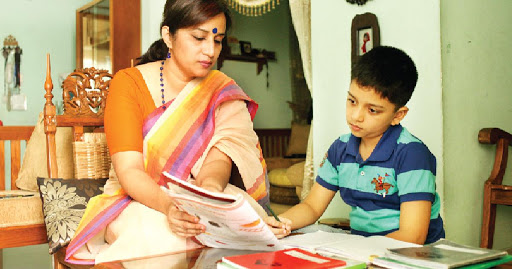 উপরের কাজগুলো করতে তোমাদের দেহের কোন কলা বা  টিস্যু কাজ করে?
স্নায়ু কলা বা নার্ভ টিস্যু
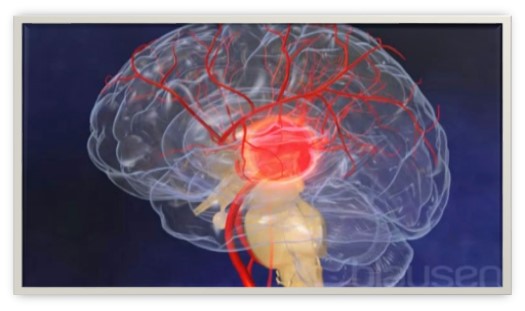 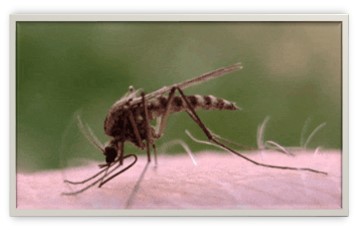 প্রাণিদেহের যে টিস্যু উদ্দীপনায় সাড়া দিয়ে উপযুক্ত প্রতিবেদন সৃষ্টি করতে পারে তাকে স্নায়ুকলা বা নার্ভ টিস্যু বলে।
স্নায়ুকোষ মস্তিষ্কে মশার কামড়ের অনুভুতি পাঠিয়ে দেয় তখন আমরা বুঝতে পারি মশা কামড় দিয়েছে।
মশার কামড় দিলে আমরা কিভাবে টের পায়?
স্নায়ু কলার গঠন
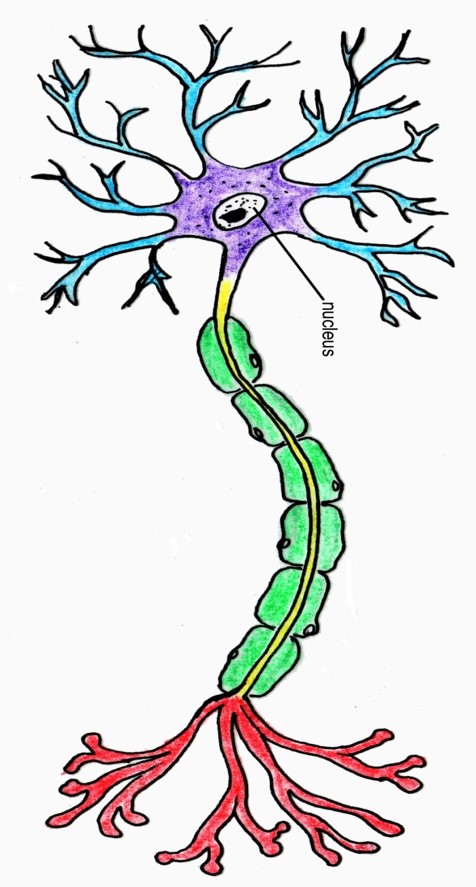 ডেনড্রন
কোষদেহ
সাইটোপ্লাজম
নিউক্লিয়াস
মায়েলিন আবরণ
অ্যাক্সন
র‍্যানভিয়ারের পর্ব
সিন্যাপসিস
স্নায়ুকলার কাজ
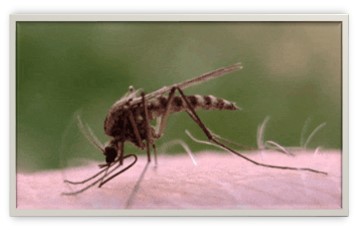 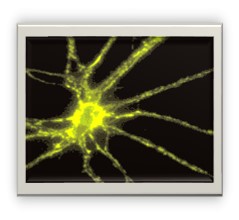 বিভিন্ন ইন্দ্রিয় ও সংবেদনশীল অঙ্গ থেকে ঊদ্দীপনা মস্তিষ্কে প্রেরণ করা
দেহের কার্যকর অংশে উদ্দীপনায় সাড়া দেয়া
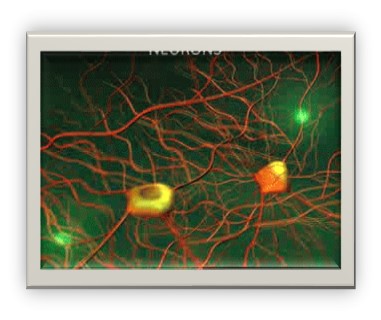 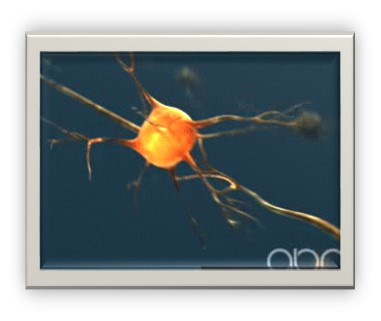 উদ্দীপনা বা ঘটনাকে স্মৃতিতে ধারণ করা
দেহের বিভিন্ন শারীরবৃত্তীয় কাজের মধ্যে সমন্বয় সাধন করা
দলীয় কাজ
সময়ঃ ১০ মিনিট
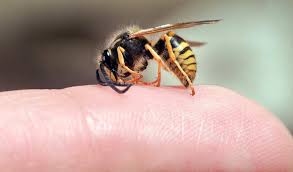 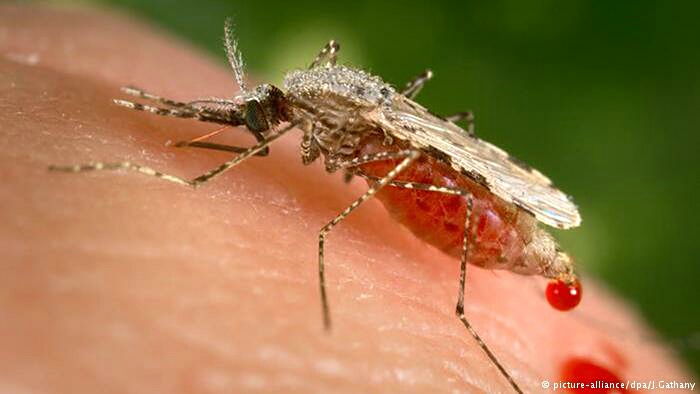 গাঁয়ে মৌমাছি বা মাছি  পড়লে যে টিস্যুর কারনে এর উপস্থিতি     
     বুঝতে পারি পোষ্টার পেপারে তার একটি চিহ্নিত চিত্র অংকন করে বোর্ডে উপস্থাপন কর।
মূল্যায়ণ
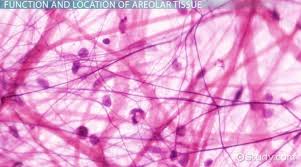 সময়ঃ ৫ মিনিট
রক্ত কোন ধরনের টিস্যু  ?
তরল যোজক টিস্যু
উত্তরঃ
যোজক টিস্যু প্রধানত কয় ধরনের হয়?
উত্তরঃ
তিন ধরনের
স্নায়ুটিস্যুর একক কী?
নিউরন
উত্তরঃ
একটি নিউরন কী কী অংশ নিয়ে গঠিত?
ডেনড্রন, কোষদেহ, আক্সন
উত্তরঃ
কোনো উদ্দিপনা স্মৃতিতে ধারন করা কোন টিস্যুর কাজ?
স্নায়ু টিস্যু
উত্তরঃ
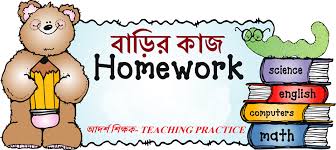 মানবদেহে যোজক কলা ও স্নায়ু কলার গুরুত্ব বিশ্লেষণ কর।
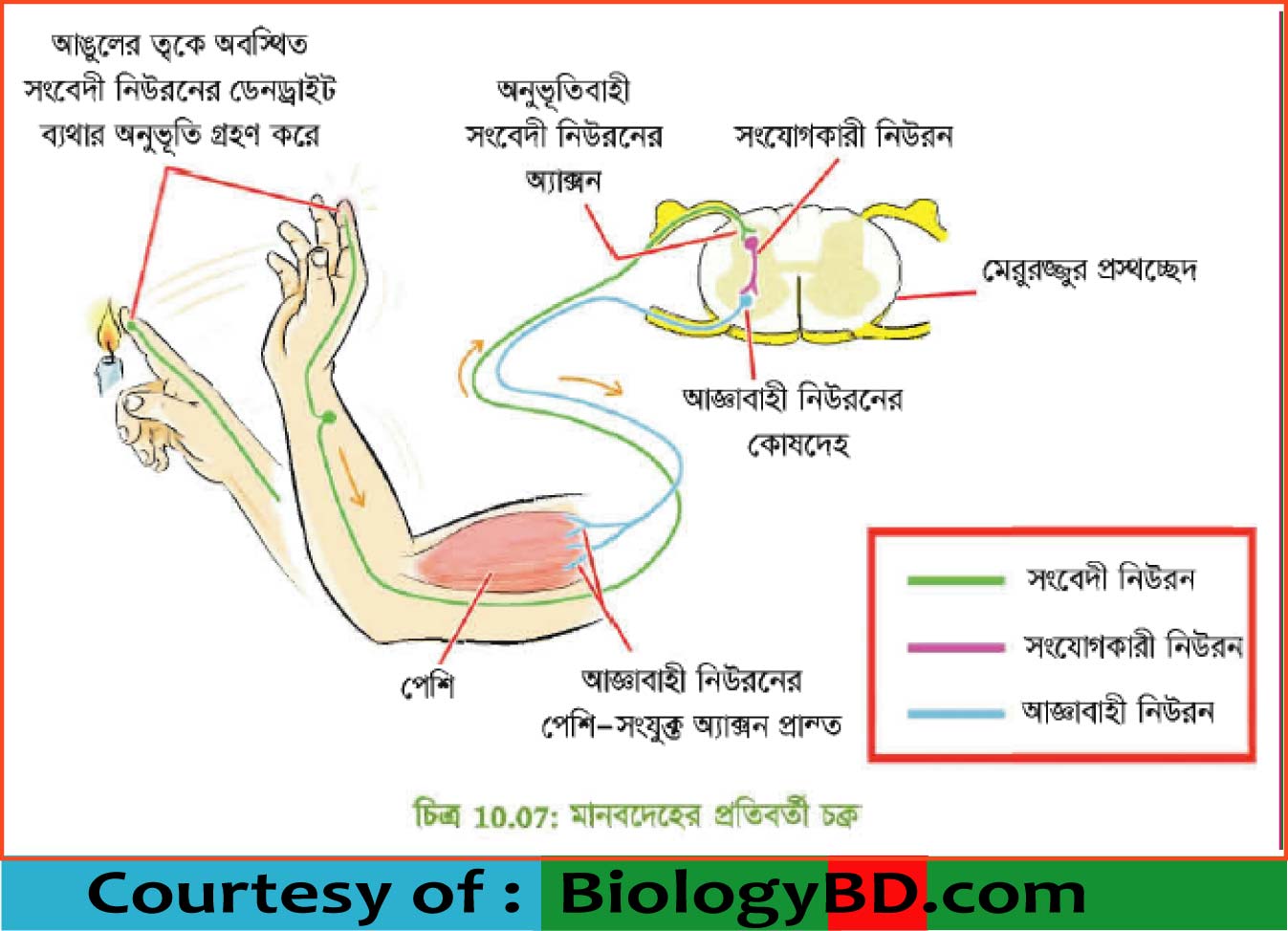 ক্লাসের সবাইকে ধন্যবাদ জানিয়ে শেষ করছি ।